Priority areas for the service
Defined workstreams / projects / programmes for 24-25
Trust Strategic Objective
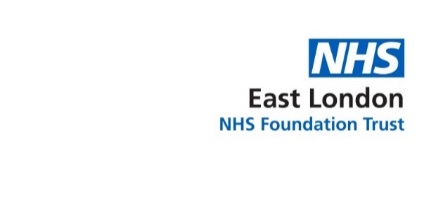 Ensure greater partnership and stakeholder working
Improve access by reviewing and reframing the community services referral criteria
Enable resident voices and robust people participation to expand visibility of community offer
Review the relationships with the City and identify unmet opportunities
Transformation of Mental Health and Social Care with LBH involvement – review S75 delegated Care Act with LBH
Improved Population Health
Explore new ways of working and community models of care by developing a robust community offer to reduce crisis referrals and inpatient admissions
Development of a "no wrong door" ambition – understand what is working and what isn't to collaborate with staff and service users to co-produce a model of what community services would need to look like
Reduction of silo working by reviewing team structures and pathways by upskilling staff e.g. explore ways in which psychology and psychotherapy could be more embedded in the community
Tackle the inequalities of access by reviewing the neighbourhood populations and develop priorities according to their needs by analysing the social determinants of health and identifying how this prevents access to community services e.g. think about the support offer for the younger population
Develop capacity for better signposting
Review of DNAs across community services and identify quick wins e.g. give more notice to patients, training around the DNA policy, offering more convenient appointment slots and developing a service user group to understand what would help with DNAs.
Ensuring effective prevention, transitions and admission avoidance
Improved Experience of Care
City & Hackney 2024/25 Annual Plan Priorities
Mapping the efficiency of current crisis services and identify effective resource allocation to ensure these are effective in meeting admission avoidance
Collaborate closely with Third sector colleagues e.g. Suicide Prevent Alliance, local communities and explore opportunities with other providers e.g. James' Place and explore their offer of support
Explore different options for crisis services and potential social interventions e.g. in-reach for different communities that we don't have sight of
Review of crisis alternatives
Improved Staff Experience
Interface and integration between crisis services and other services
Ensure proactive gatekeeping and admission avoidance
Review of how equipped the community are in dealing with crisis referrals
Make the service more equitable across transitions between crisis, community and A&E
Explore an appropriate system to review inpatient process, with clear staff roles and responsibilities
Explore if the RAG framework for discharge planning would help manage CRFD
Develop options appraisal to stop spending so much on private beds
Explore alternatives to step-down beds and align community and inpatient teams
Tackle bed management flow changes
Workforce
Buidling workforce resilience
Focus on staff wellbeing, particularly within inpatient services
Identify appropriate forms of support for staff
Improved Value
Community investment to reduce bed utilisation and inpatient engagement to reduce enhanced observations
Rehab team review
Reduce secure ambulance spend/increase in-house fleet utilisation
Innovate new clinical services, specialisms or enhancements. Monetise training, in-house developments and expertise and focus on out of area clinical activity
Financial Viability
Conduct a rationalisation of estates to remove inefficiencies, consideration of co-location of spaces, ensuring that sites are energy efficient
Consideration to remove pool cars in community services and implement electric bikes on sites
Sustainability & Estates